Priority areas for the service
Defined workstreams / projects / programmes for 24-25
Trust Strategic Objective
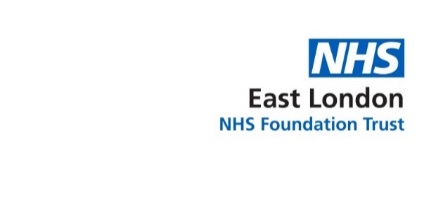 Improved Population Health
Improved Experience of Care
[Team] 2024/25 Annual Plan Priorities
Improved Staff Experience
Improved Value
Annual plan for 2024-25: Team/service: ……………………………………………………………….